感恩遇见，相互成就，本课件资料仅供您个人参考、教学使用，严禁自行在网络传播，违者依知识产权法追究法律责任。

更多教学资源请关注
公众号：溯恩高中英语
知识产权声明
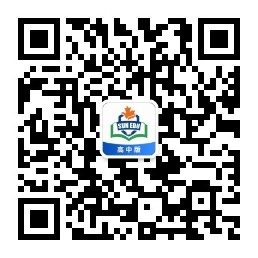 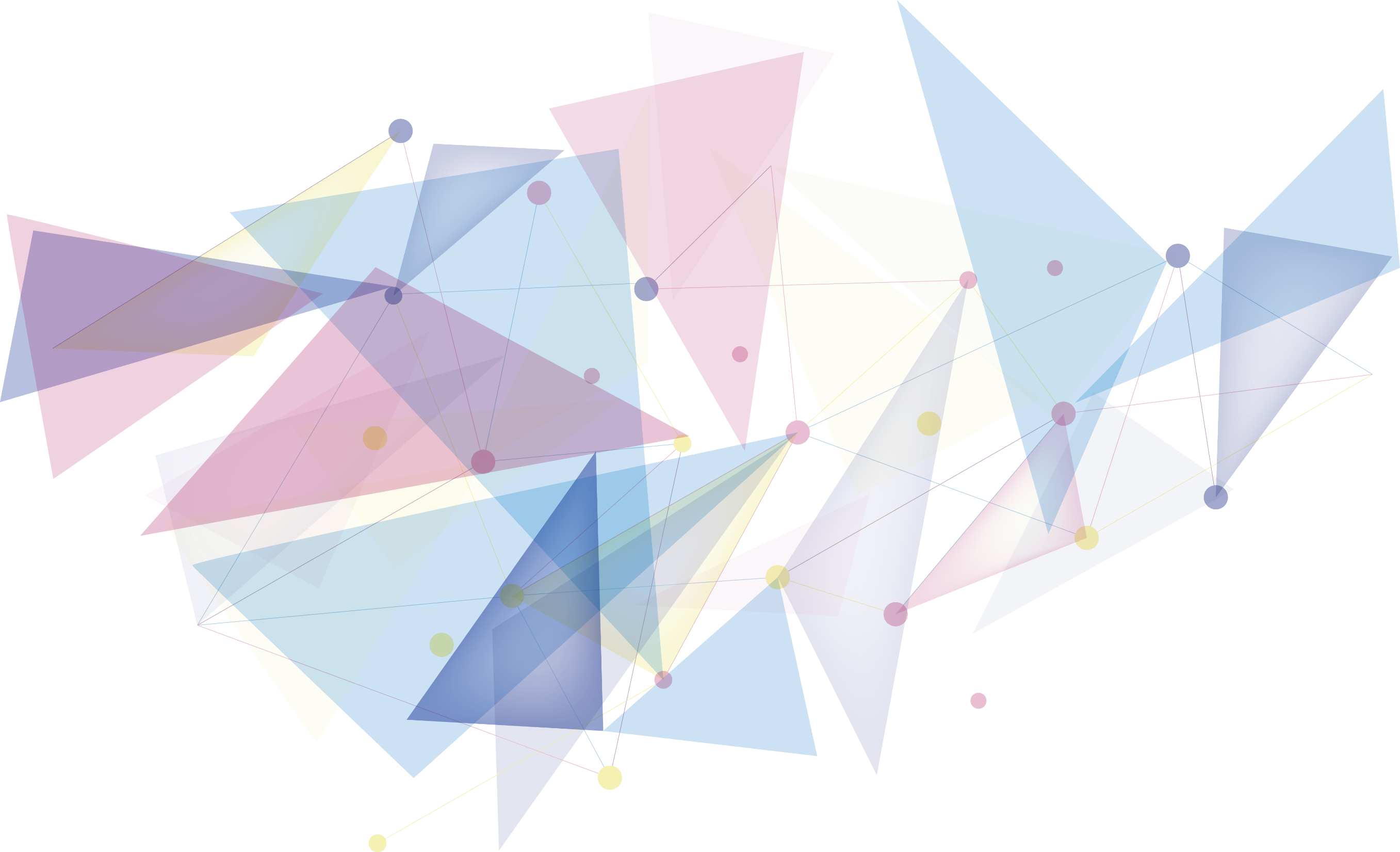 侧重于话题内容的语言组织
冲刺2023年高考应用文高分攻略
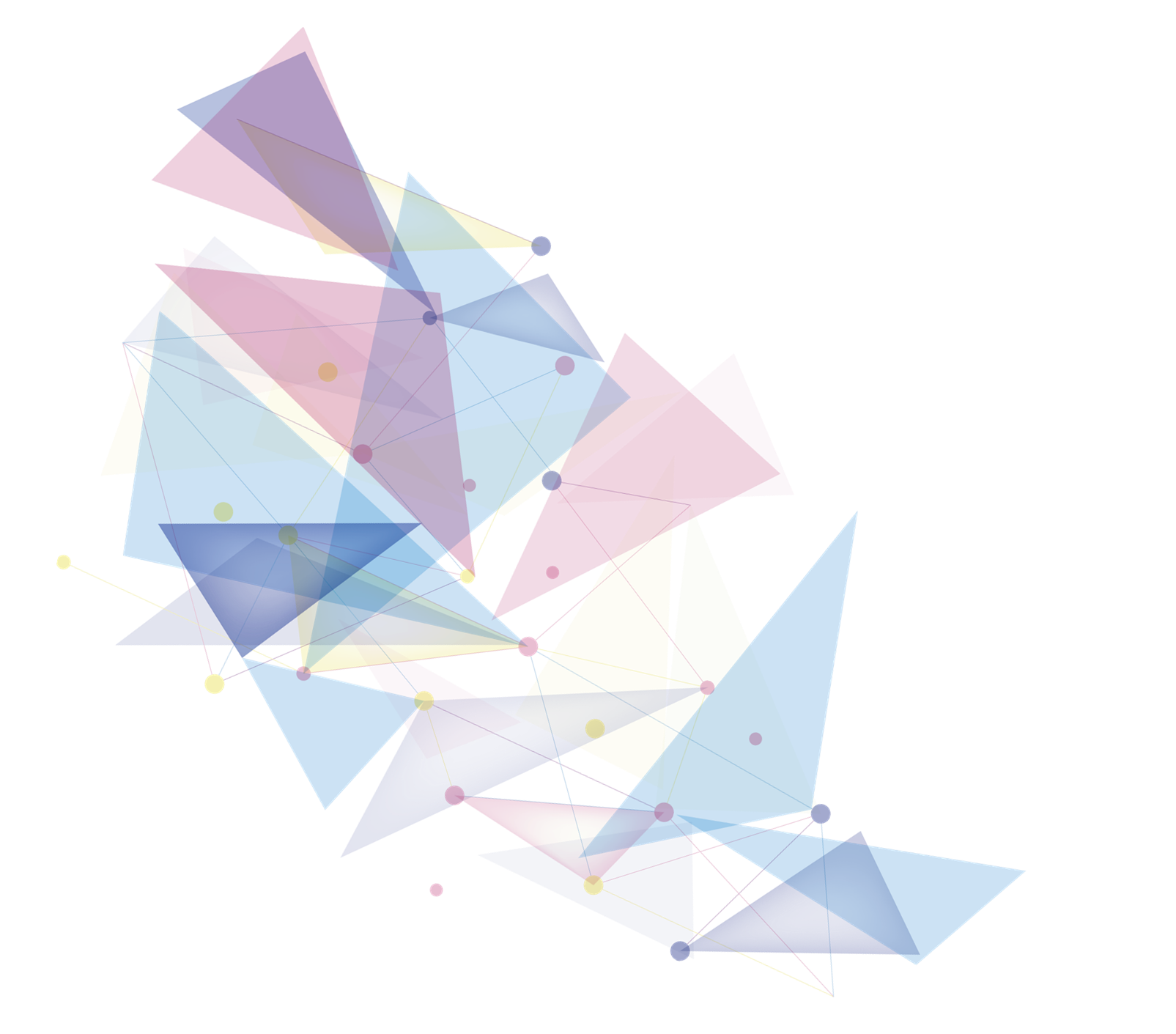 基于文体，建构框架
立足语境，联想词块
凸显主题，巧设语言
2020-2023年高考应用文话题、主题语境、语篇类型与语言特征分析
1. 基于文体，建构框架
各类应用文的写作具体要求
常见应用文的结构框架——三段式
各类应用文文体框架结构的搭建
不同写作目的的常规表达：
邀请 I’d like to earnestly invite you to.../ I’m writing to extend our sincere invitation to you to...
感谢 Words fail to express our cordial gratitude to you for.../ I’d like to thank you for.../ Had it not been for your..., we wouldn’t have done...
感谢邀请+拒绝 I’d love to, but I’m afraid that I can’t make it to...
询问 I’m wondering wh-.../ I’d be appreciative of it if you can tell me detailed information about...
告知 I’m hereby writing to elaborate on it/ brief you on it/ inform you of ... to be scheduled for+时间
推荐 When it comes to..., nothing can beat.../ Knowing your keen interest in..., I’m writing to recommend...
申请 I’m writing to apply to be.../ apply for the membership of...
招聘 We are looking for/ recruiting…
求助 Having great difficulty in doing..., I’m writing to ask a favor of you./ Stuck in a dilemma of..., I have no way out. So I am in desperate need of your assistance. 
安慰 You are not alone. It’s quite common for people to feel that way when dealing with/ faced with...
建议 It couldn’t be better if you can…/ It never fails to be a fabulous idea to do…/ You are supposed to do…
祝贺 I offer my warmest congratulations on.../ Congrats!
欢迎 On behalf of…, I’d like to extend our warmest welcome to…
颁奖 The honorary title/ award goes to…
投诉 I’m writing to lodge the complaint about…
道歉 I feel greatly obliged to you for…/ Sorry for the inconvenience it may cause.
弥补 I have posted some gifts to you as a compensation/ to make up for your loss./ I’ll treat you when you are available./ Let’s fix another date. 
征稿 Contributions in the following forms and with the following contents are warmly welcome./ In order to…, we specially collect contributions on the theme of…/ Your contributions should be no more than… words. 
回顾 In retrospect, the unforgettable memory are still vividly playing in my mind. 
请假 Sorry to bother you. I’d like to ask a day’s leave because…
其他易错框架性表达
称呼：
不明身份：Dear Sir or Madam, / To whom it may concern,
口头通知：Ladies and gentlemen,/ Dear fellow classmates,/ Boys and girls, 
开头寒暄：
How’s everything going recently?
How are you?
I hope this email finds you well.
结尾段表达：
有问题再联系 You can reach/ contact me any time you like should any questions arise. 
希望喜欢 Hope you’ll like it!/ Hopefully it can be of some benefit to you. 
保持联系 Keep in touch.
期待参与 Looking forward to your participation/ involvement./ Your presence will definitely add luster to the activity./ Every bit counts!
祝愿安好 Wish you a safe journey home!/ Good luck!/ Wish you success!/ Wish you a promising future!
活动类应用文基本框架
目的：To/ In order to/ Aiming to do sth.,…/ Aimed at/ With the aim of/ For the purpose of/ For sake of doing sth., …

经过：
时态根据具体情况而定
Time order 按时间顺序写（略写）
Highlight (亮点)是什么（详写）

总述
There are a series of/ a wide range of/ a variety of/ a diversity of engaging and educational/ simple but spellbinding/ fun-filled and fulfilling activities to be implemented/ initiated/ conducted + 时间+地点
There are many activities to be held, ranging from…to…./ The various activities held ranged from…to….
具体
First,/ To begin with…. Then…. Lastly,….The highlight will be/ includes….
The activity began/ started with…, followed by….We ended the day by…. What impressed us most was that….

收获/感想
Through this activity, not only did we…, but also we…
Upon reflection, I/ we really appreciate the activity, for it…. 
The activity has passed, but … will stay in my mind/ be carved in my heart forever. 
…turned out (to be) a great success/ hit/ caused a sensation/ was quite popular with…. By immersing everyone in the charm of …, the activity ….
需写标题类应用文

Notice

Contributions Wanted

XX Members Wanted

XX Found

新闻报道和演讲稿按具体要求设置标题
2. 立足语境，联想词块
语言从何而来？
——教材、试卷、Chinadaily、外刊……
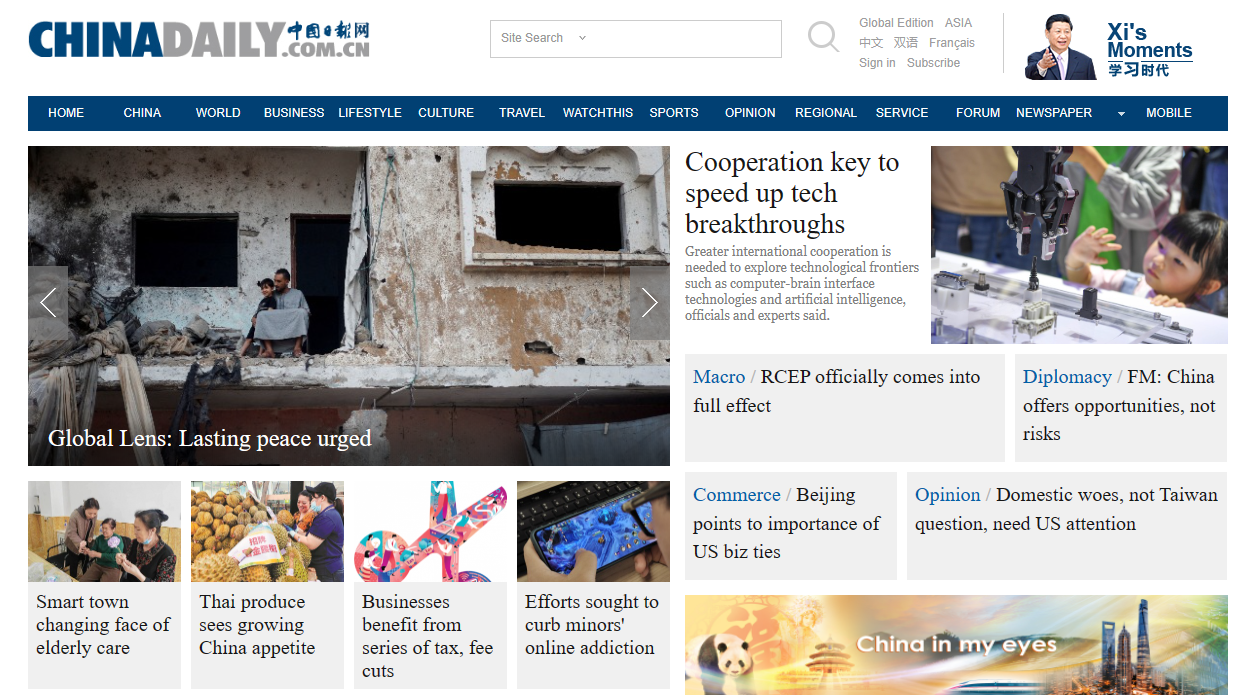 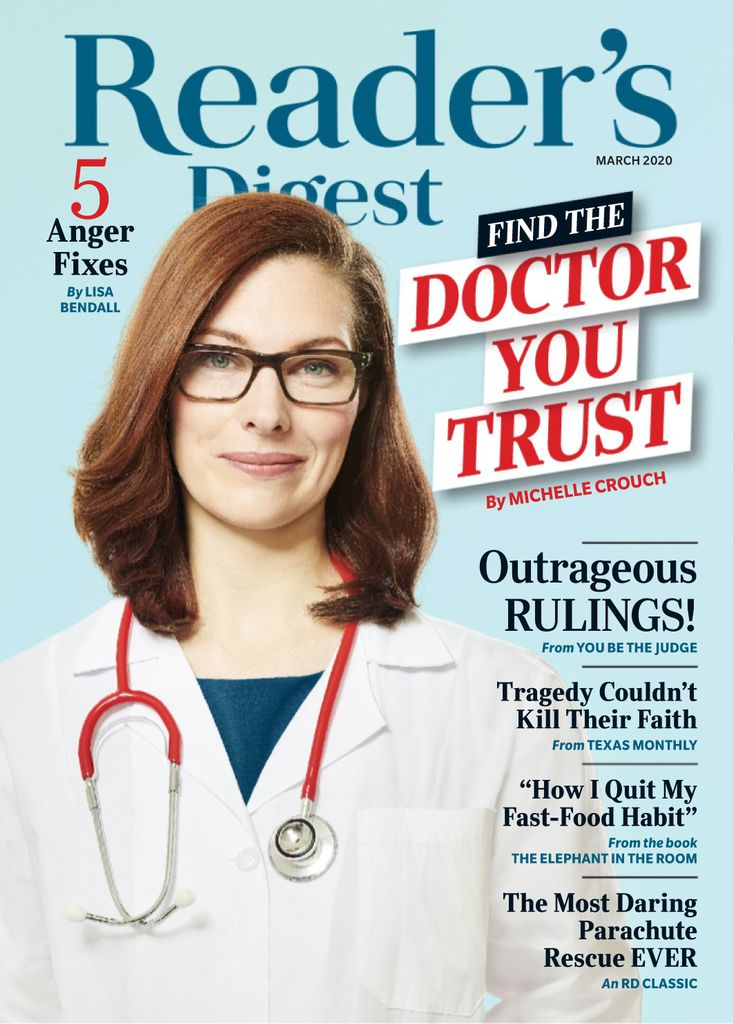 从教材中积累
eg:（2022年1月浙江高考）假如你是李华, 参加了中国-爱尔兰文化节，认识了爱尔兰Chris, 现在他已经回国, 你给他写一封邮件，内容包括
1. 回忆活动；
2. 分享个人收获；
3. 保持联系。
人教版 B3U1 词块积累（可放在“回忆活动”部分）：
wear traditional costumes 穿传统服饰
march along the streets 上街游行
dress up in carnival costume 穿着嘉年华服饰
feature a great feast with music, dancing, and sports 一场音乐、舞蹈和体育的盛宴
人教版 B3U1 句型积累（可放在“收获”部分）：
However, no matter how different they may seem, all over the world, the spirit of sharing joy, gratitude, love, or peace is common in all festivals. 
Festivals are an important part of society. They reflect people's wishes, beliefs, faiths, and attitudes towards life. They are occasions that allow us to relax and enjoy life, and forget about our work for a little while. They help us understand where we came from, who we are, and what to appreciate.
从外刊中积累
eg:（2023年1月浙江高考）上周末你参加了校学生会组织的“认识我们身边的植物”活动。请为校英文报写篇报道，内容包括：
1. 活动的过程；
2. 收获与感想。
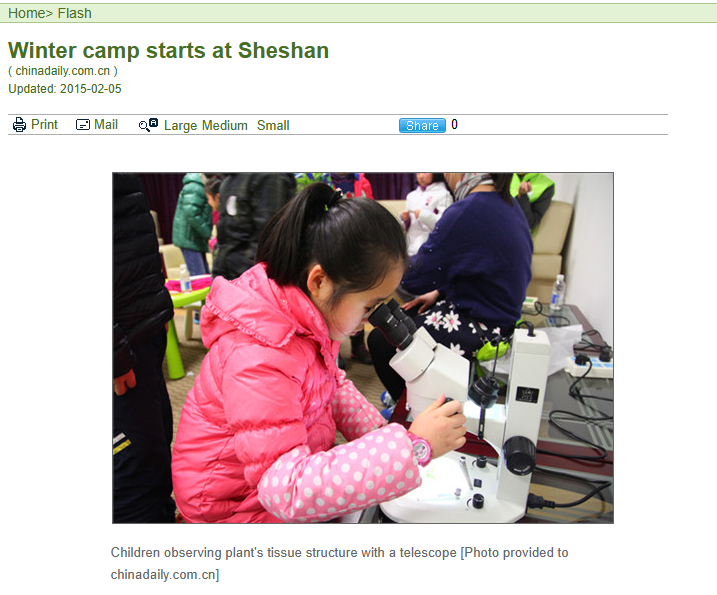 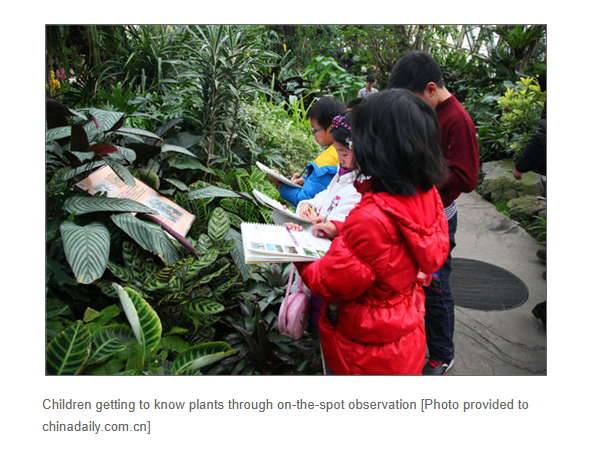 可放在“活动过程”部分——语料整理
活动地点：Botanical Garden

活动内容：leaf collages, plant observation
                      observe plant's tissue structure with a telescope
                      get to know plants through on-the-spot observation
                      have a tour of the greenhouse to familiarize with tropical plants

活动意义：offer a mixture of scientific knowledge and games
                      enrich learning
                      gain basic knowledge of botanical plants, especially the ecological value of some special plants
                      boost exploring courage and develop team spirit
可放在“活动过程”部分
A winter camp at Chenshan Botanical Garden in Sheshan National Resort of Shanghai attracted several children, which offered them a mixture of scientific knowledge and games on Jan 31.
Children spent the day in activities such as leaf collages, plant observation, climbing and cave exploration while learning more about the natural world. They also had a tour of the greenhouse to familiarize themselves with tropical plants.
The garden will bring about various scientific activities to enrich children's winter holiday and learning, said a staff member.

Children observing plant's tissue structure with a telescope.
Children getting to know plants through on-the-spot observation.

该植物园的其他新闻：
The event aims at getting children excited about science and giving them basic knowledge of botanical plants, especially the ecological value of orchid. Many kids have acquired outdoor survival skills, boosted their exploring courage and developed team spirit.
3. 凸显主题，巧设语言
（2022年6月浙江高考）假定你是李华，你校图书馆新开设“小组学习室”，请你给你的留学生同学Michael写一封信，邀请他一同体验，内容包括：1. 位置与开放时间； 2. 室内设施和功能。






（2021年1月浙江卷）假定你是李华，下周有新西兰学生访问你校，你将作为学生代表致欢迎辞。请为此写一篇发言稿，内容包括：
1. 表示欢迎；
2. 介绍活动安排；
3. 表达祝愿。
适合小组学习的时间和地点 
be accessible from 8 am till 9 pm throughout the weekdays
specially-prepared spacious and well-lit reading rooms
 能促进小组学习的设施和功能 （to facilitate our learning process）
be hooked up to the Internet
free WiFi access
表示欢迎 
 活动
(1) 欢迎活动    
a welcome speech; a welcome party 
(2) 展现学校特色的活动
show around the campus; display of students' distinctive artistic works
(3) 文化交流活动
enjoy traditional Chinese food/ local time-honored specialty; traditional Chinese musical instrument performance; hands-on practices; experience Chinese lessons  
 祝愿度过美好访问时光（Wish you a great time here in our school）
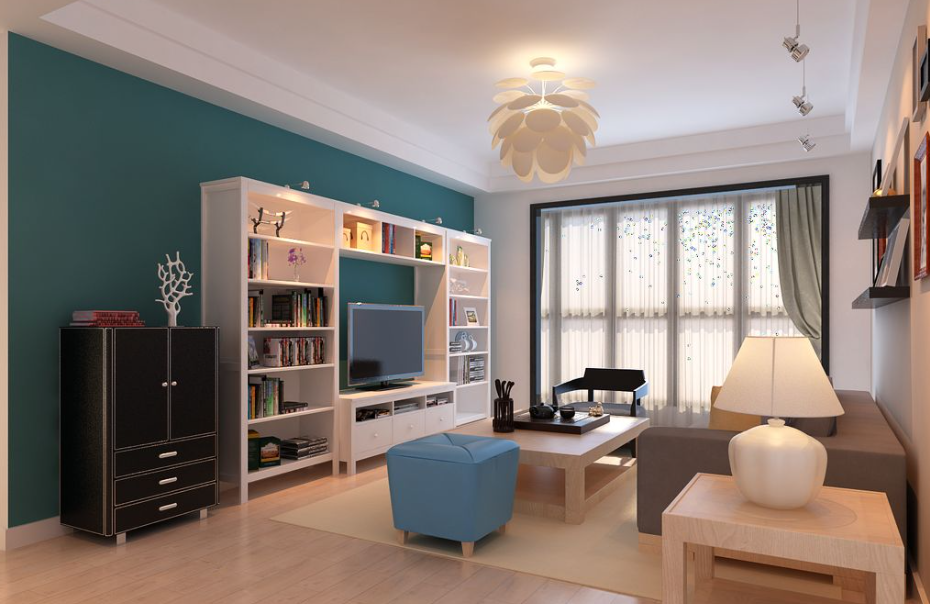 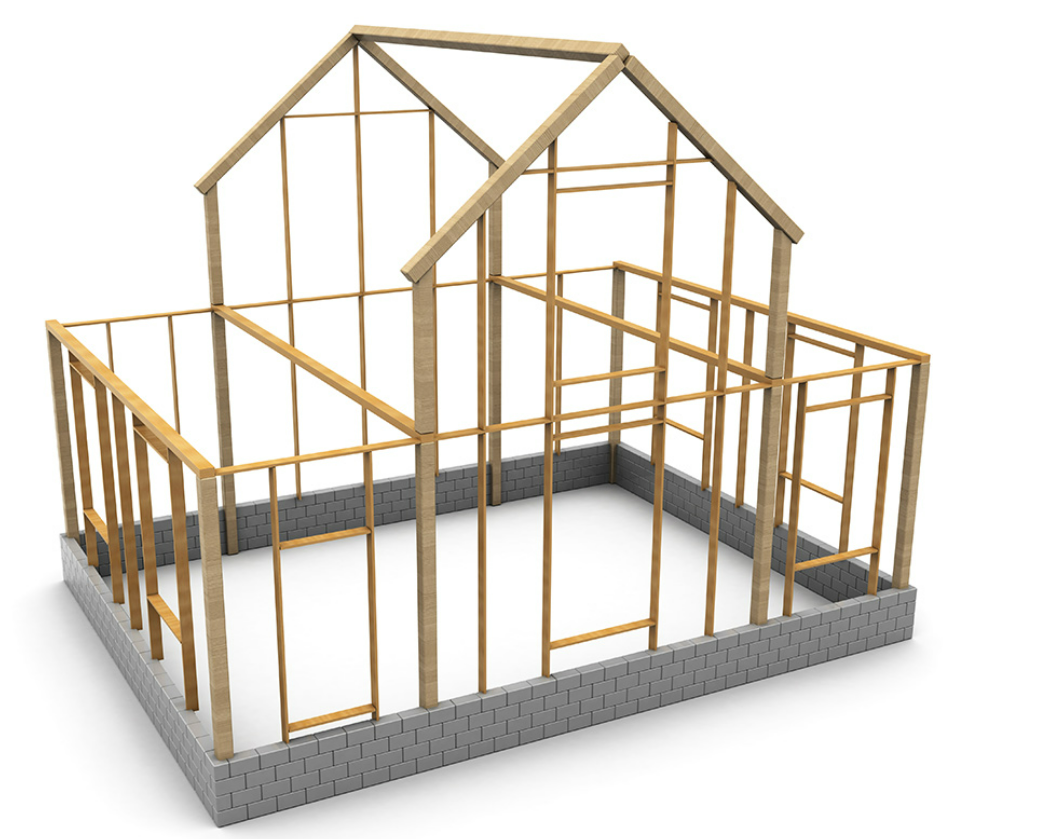 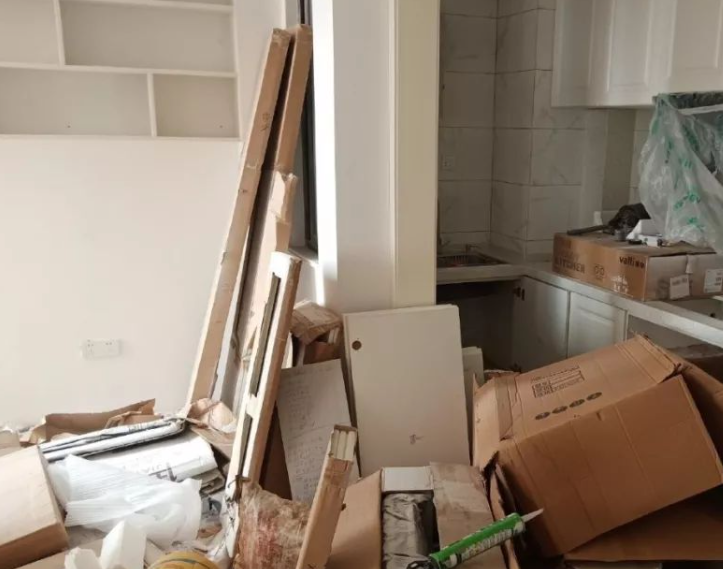 格式是框架
词块是家具
语言是风格
样板间应用文
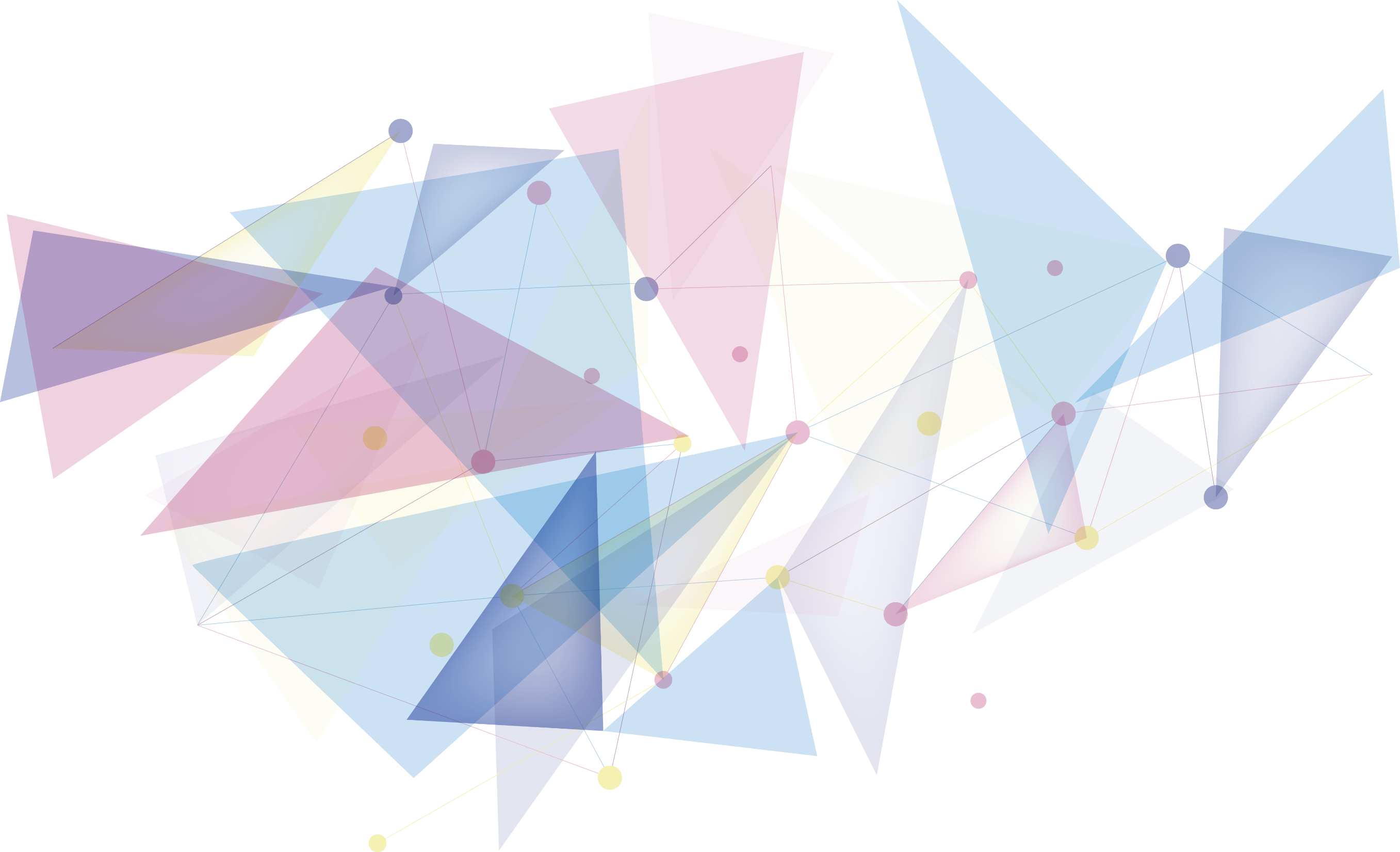 THANK YOU